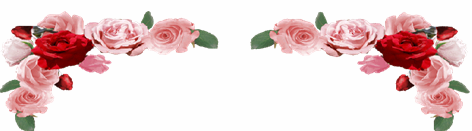 Tiếng Việt
Giải thưởng tình bạn 
 ( Tiết 1,2)
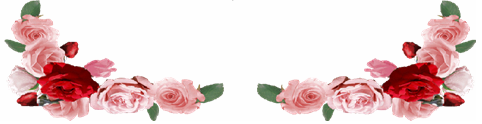 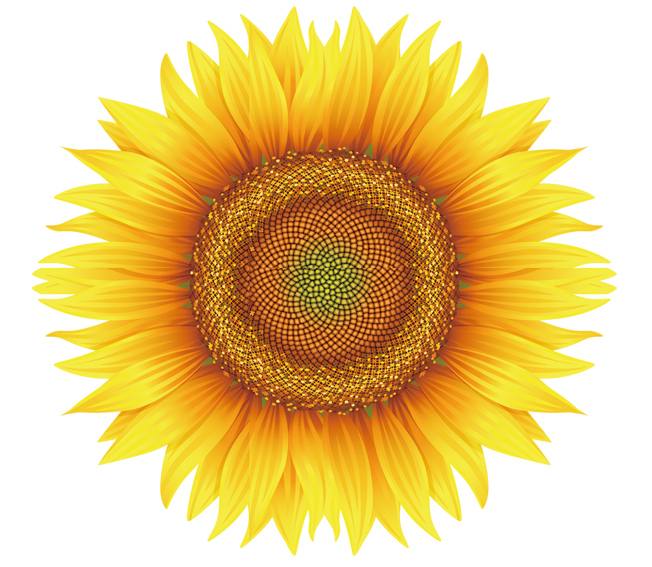 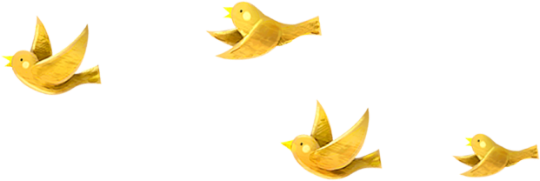 1
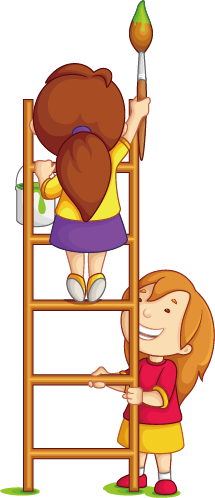 Khởi động
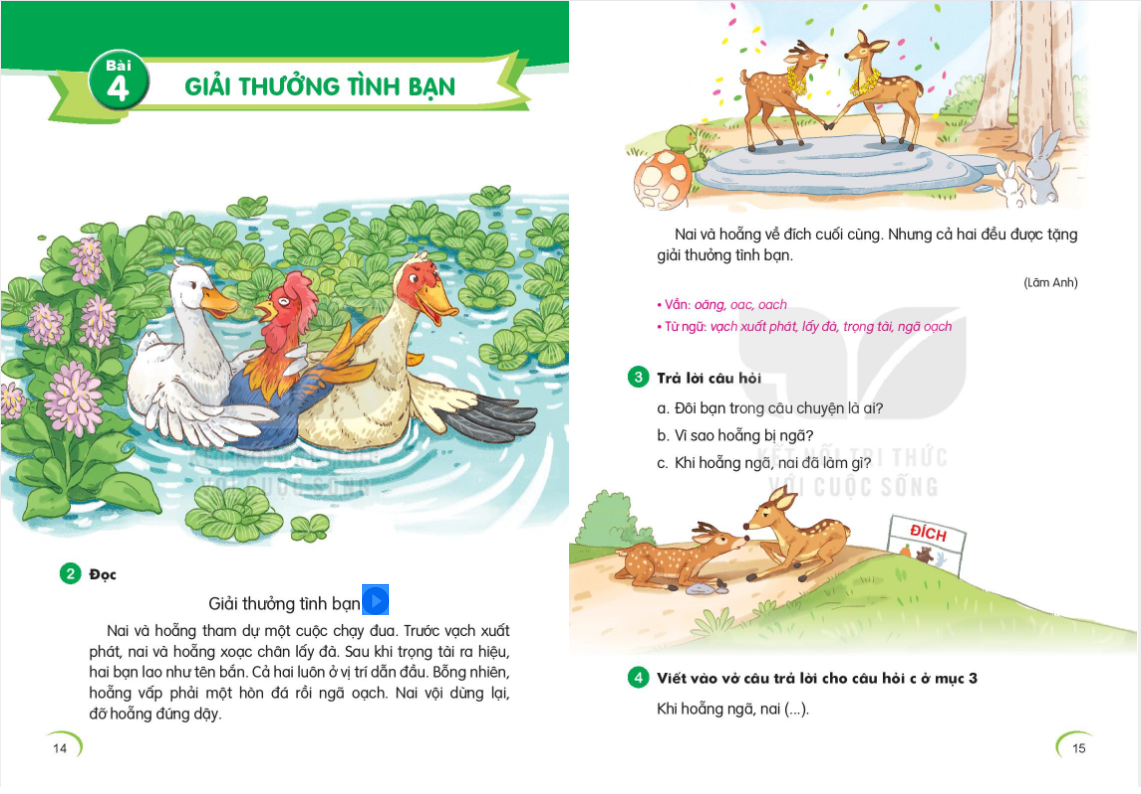 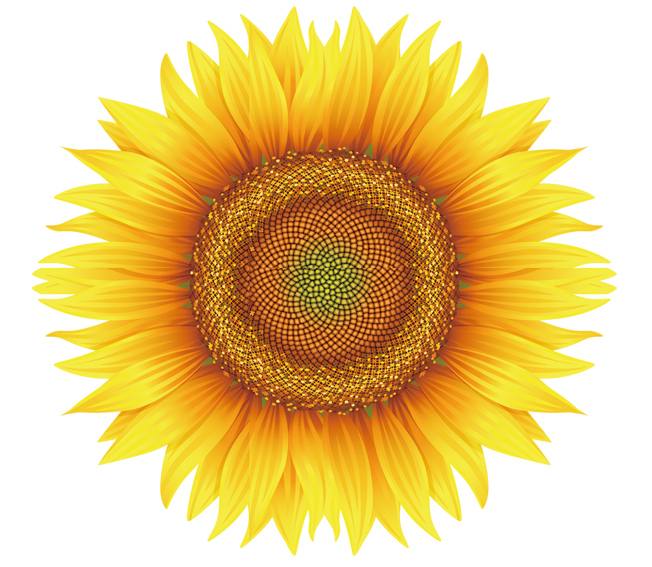 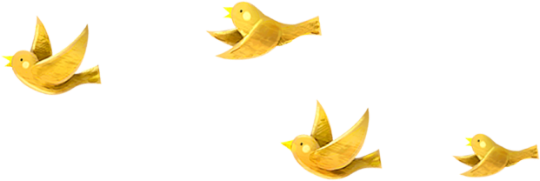 5
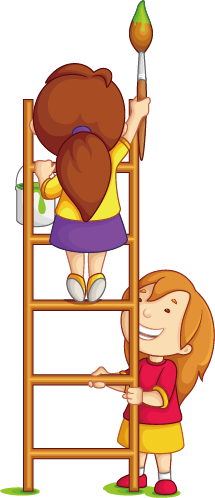 Chọn từ ngữ hoàn thiện câu và viết câu vào vở.
5
đi lại
xoạc
đứng dậy
xo¹c
Khi häc móa, em ph¶i tËp …….. ch©n.
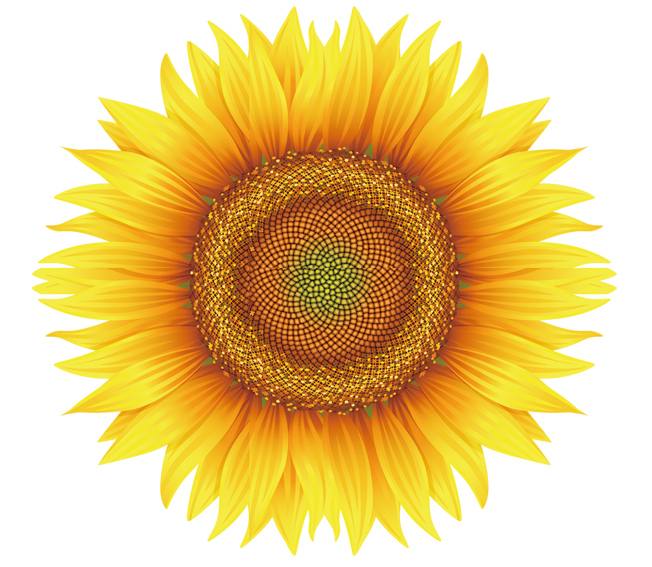 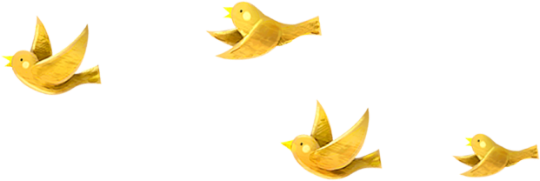 6
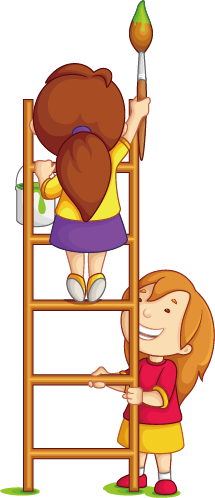